«Қазақстан Республикасының Тұнғыш Президенті-Елбасы Н.А. Назарбаевтың Біржан сал ауданы Ақмола облысына жұмыс сапарлары. 1995-2014жж.»
Қазақстан Республикасының Тұңғыш Президенті-Елбасы Н.А.Назарбаевтың Еңбекшілдер ауданының қоғам мүшелерімен бірлескен суреті. 1995 жыл.Совместное фото Первого Президента Республики Казахстан-Елбасы Н.А.Назарбаева с представителями общественности Енбекшильдерского района.1995 год.
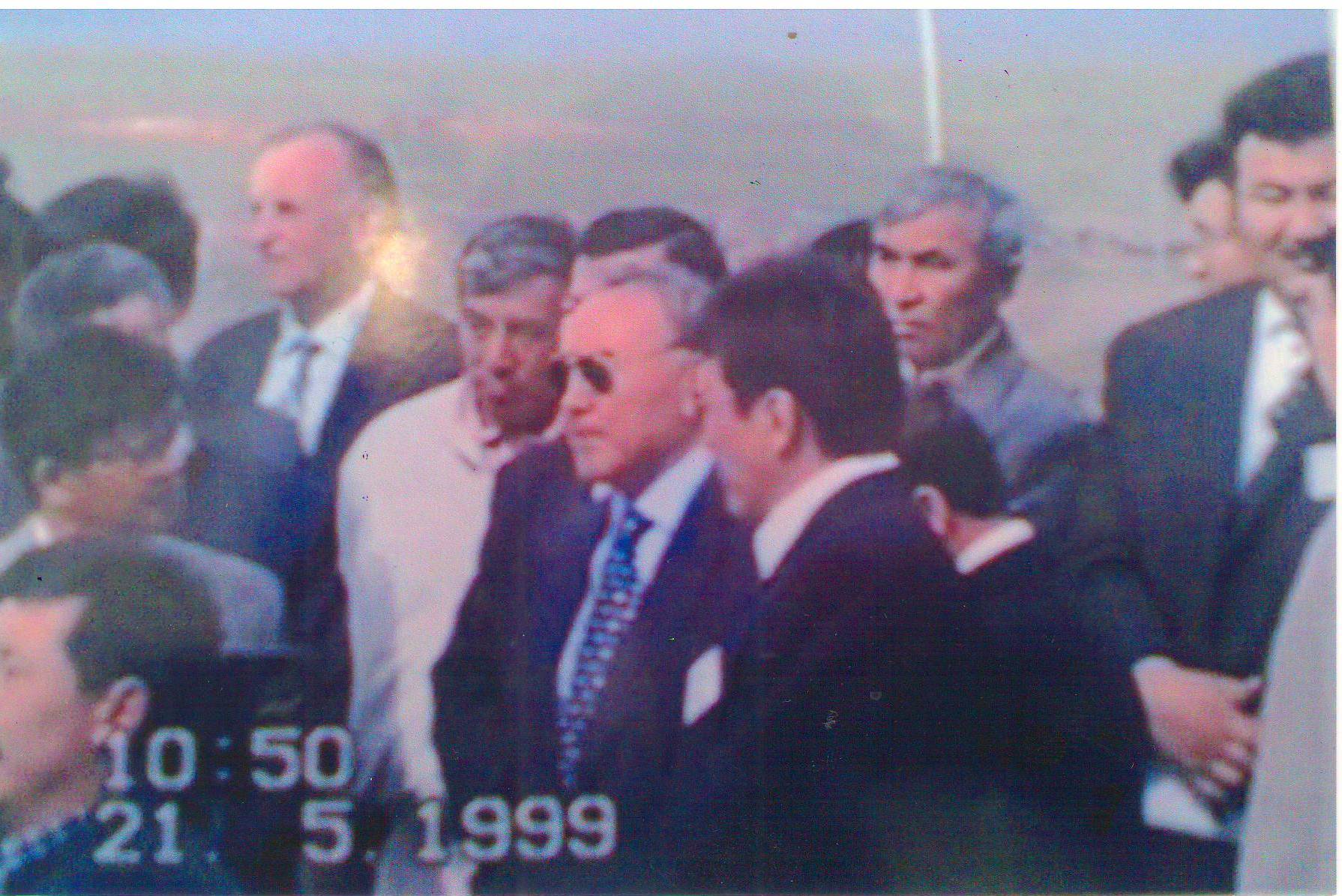 Қазақстан Республикасының президенті Н.А Назарбаев «Өркен Атансор» ЖШС-нің салтанатты ашылуында. 21.05.1999 ж.
Президент Республики Казахстан Н.А Назарбаев на торжественном открытии ТОО «Оркен Атансор» .21.05.1999 г.
Президент Нұрсұлтан Назарбаев  Еңбекшілдер ауданы Мамай ауылында «Kaz Beef Ltd» ЖШС-де сапармен болды. с. Мамай  8.08. 2011г. Глава  государства Нурсултан  Назарбаев  посетил  ТОО « Kaz Beef  Ltd »  в  селе  Мамай  Енбекшильдерского  района. с. Мамай  8.08. 2011г.   .
Қазақстан Республикасының Тұңғыш Президенті -Елбасы Н.А.Назарбав Мамай ауылы, «Аскоп» ЖШС-ның егіс алқабында. 03.09 2014 ж.Первый  Президент Республики Казахстан –Елбасы  Н.А. Назарбаев на полях ТОО «Аскоп» с.Мамай. 03.09 2014 г.